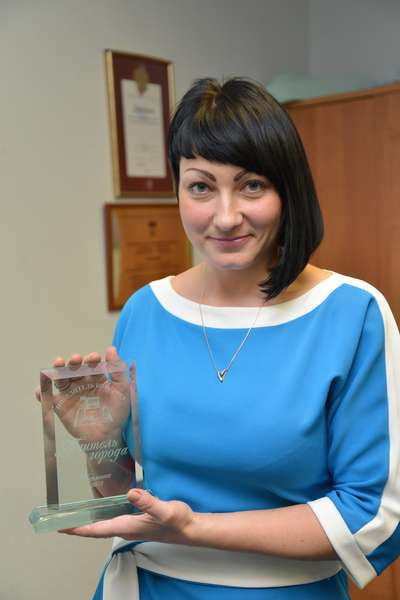 Савченко
Любовь Дмитриевна
учитель музыки гимназии №8
г. Мурманска
I квалификационная категория
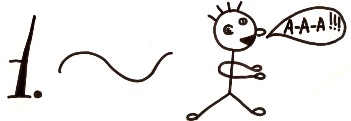 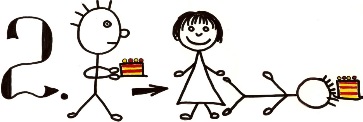 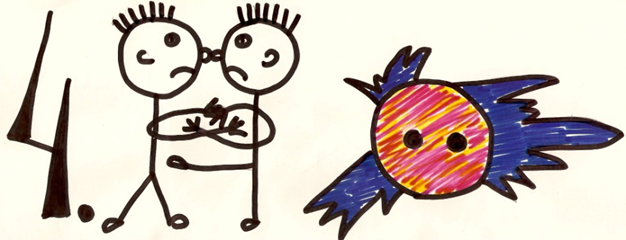 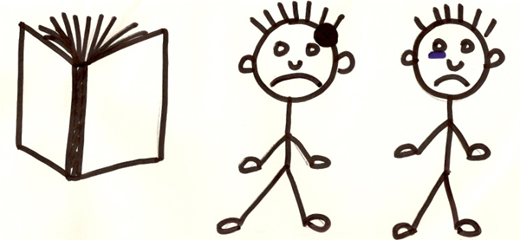